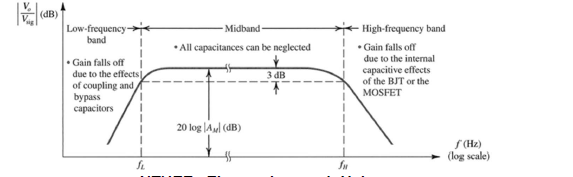 Frequency Analysis
Determining capacitance and resistance for pole and zero
Frequency Response of Amplifiers
Midband:
The frequency range of interest for amplifiers
Large capacitors can be treated as short circuit and small capacitors can be treated as open circuit
Gain is constant and can be obtained by small-signal analysis
Frequency Response of Amplifiers
Low-frequency band:
Gain drops at frequencies lower than fL
Large capacitors can no longer be treated as short circuit
The gain roll-off is mainly due to coupling and by-pass capacitors
Frequency Response of Amplifiers
High-frequency band:
Gain drops at frequencies higher than fH
Small capacitors can no longer treated as open circuit
The gain roll-off is mainly due to parasitic capacitances of the MOSFETs
Low Frequency Response for Common Source Amplifiers
Small Signal Analysis
First pole derivation
Where
Low Frequency Response for Common Source Amplifiers
Second Pole Derivation (KCL)
Small signal Analysis Diagram
Low Frequency Response for Common Source Amplifiers
Third Pole derivation
Low Frequency Response
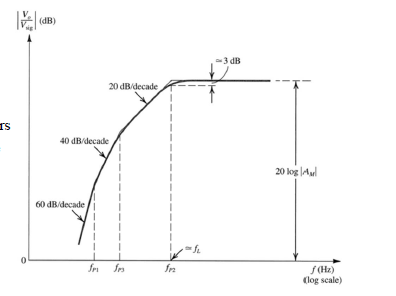 Determining Lower 3dB Frequency
Coupling and by-pass capacitors result in a high-pass frequency response with three poles
If the poles are sufficiently separated
Bode plot can be used to evaluate the response for simplicity
The lower 3-dB frequency is the highest-frequency pole
wP2 is typically the highest-frequency pole due to small resistance of 1/gm
If the poles are located closely
The lower 3-dB frequency has to be evaluated by the transfer function which is more complicated.
Determining the pole frequency by inspection
Reduce Vsig to zero
Consider each capacitor separately
(treat the other capacitors as short circuit)
Find the total resistance between the terminals
Selecting values for the coupling and by-pass capacitors
These capacitors are typically required for discrete amplifier designs
CS is first determined to satisfy needed fL
CC1 and CC2 are chosen such that poles are 5 to 10 times lower than fL
Internal Capacitive Effects and the High-Frequency Model
Parasitic Capacitances in the MOSFETs transistor
Capacitance in the MOSFET
There are basically two types of internal capacitance in the MOSFET
Gate capacitance effect: the gate electrode forms a parallel-plate capacitor with gate oxide in the middle
Junction capacitance effect: the source/body and drain/body are pn-junctions at reverse bias The gate capacitive effects
Gate capacitance effect
MOSFET in triode region:

MOSFET in saturation region:

MOSFET in cutoff region:
Cov is the Overlap Capacitance
Overlap capacitance:


L overlap is the length of the drain/source under the gate
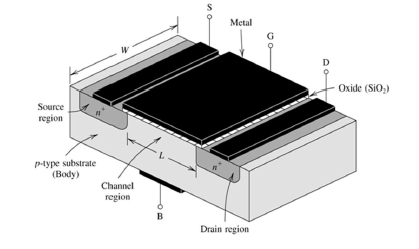 Junction Capacitance
Junction capacitance includes components from the bottom side and from the side walls
The simplified expression are given by:
MOSFET High Frequency Model
Simplified high-frequency MOSFET model
Source and body terminals are shorted
Cgd plays an important role in the amplifier frequency response
Cdb is neglected to simplify the analysis
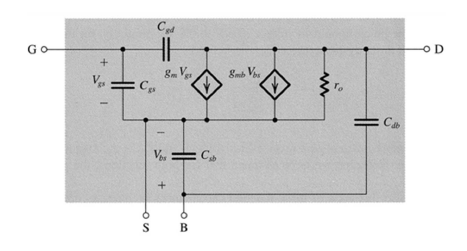 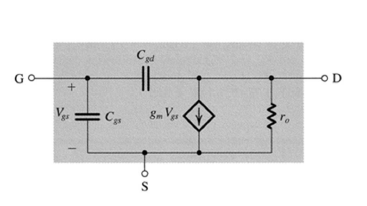 Unity Gain Frequency
The frequency at which the current gain becomes unity
fT Is typically used as an indicator to evaluate the high-frequency capability
Smaller parasitic capacitances Cgs and Cgd are desirable for higher unity-gain frequency
Analysis for unity frequency
Analysis for unity frequency
The unity-gain frequency is strongly influenced by the channel length
Higher unity-gain frequency can be achieved for a given MOSFET by increasing the bias current or the overdrive voltage
The unity-gain frequency can also be expressed as
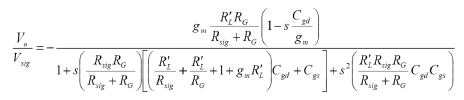 Common Source Amplifier
Midband gain:


Frequency response
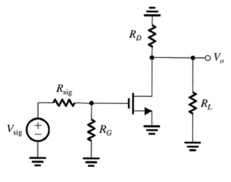 Common Source Amplifier
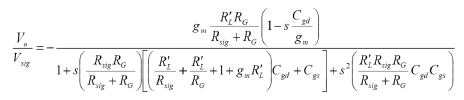 The common-source amplifier has one zero and two poles at higher frequencies
The amplifier gain falls off at frequencies beyond midband
The amplifier bandwidth is defined by the 3-dB frequency which is typically evaluated by the dominant pole (the lowest-frequency pole) in the transfer function
Simplified Analysis Technique
Assuming the gain is nearly constant ( -gmR’L)
Find the equivalent capacitance of Cgd at the input (with identical Igd)
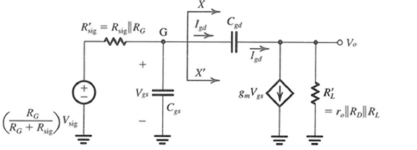 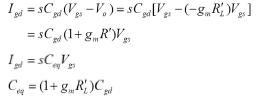 This is the Miller effect
Simplified Analysis Technique
Neglect the small current Igd at the output





The dominant pole is normally determined by Ceq
The frequency response of the common-source amplifier is approximated by a STC
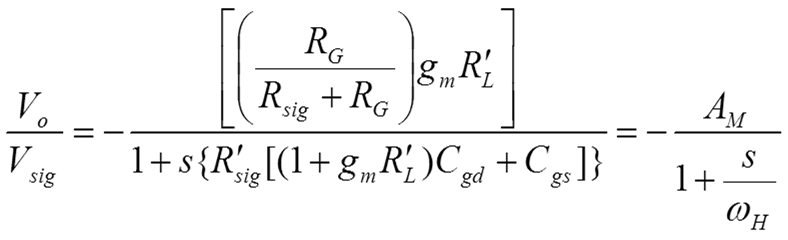 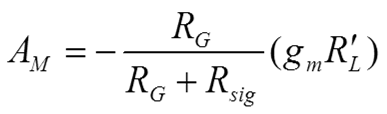 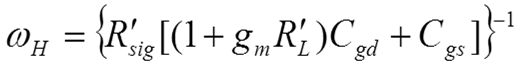 Widescreen Test Pattern (16:9)
Aspect Ratio Test

(Should appear circular)
4x3
16x9